لايجاد قيمة الجزء ( الكمية الجزئية ) نضرب الجزء في الكمية الكاملة
بطاقة عمل
إيجاد الكمية الجزئية
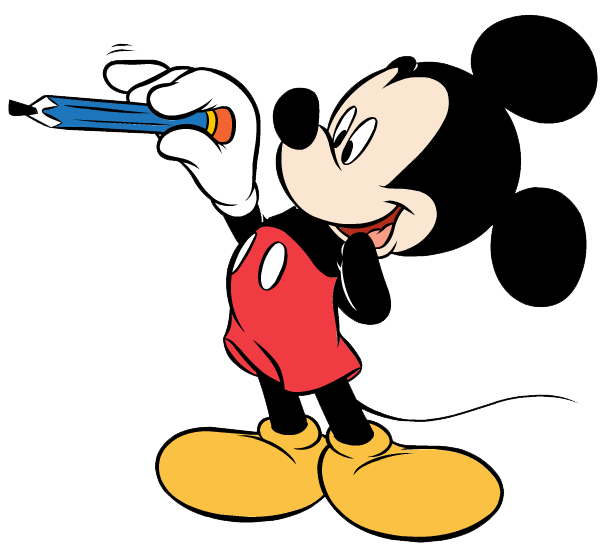 جد الكمية الجزئية :-
1. كم هو
4. كم هو
ال 10
ال 63
5. كم هو
2. كم هو
ال 48
ال 24
3. كم هو
6. كم هو
ال 60
ال 100
لايجاد قيمة الجزء ( الكمية الجزئية ) نضرب الجزء في الكمية الكاملة
بطاقة عمل
إيجاد الكمية الجزئية
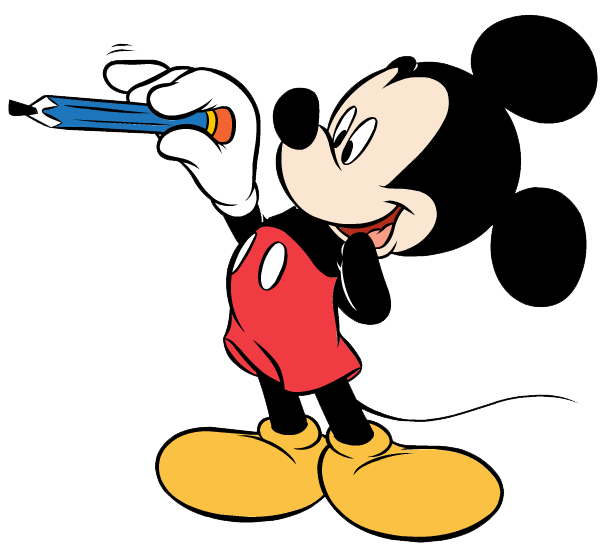 جد الكمية الجزئية :-
1. كم هو
4. كم هو
ال 30
ال 63
5. كم هو
2. كم هو
ال 36
ال 14
3. كم هو
6. كم هو
ال 120
ال 20
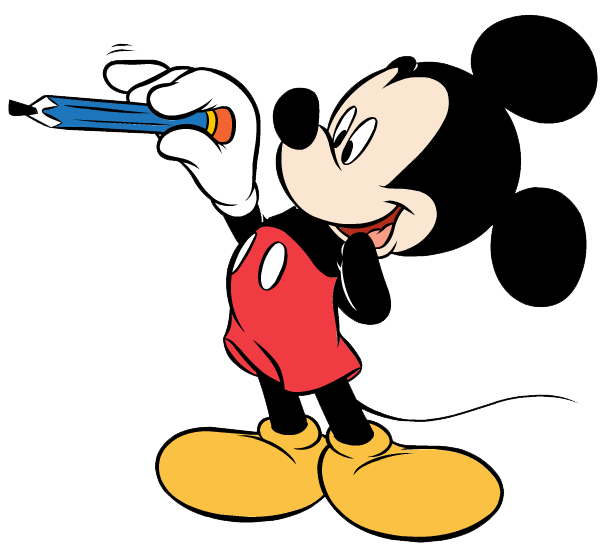 لايجاد قيمة الجزء ( الكمية الجزئية ) نضرب الجزء في الكمية الكاملة
بطاقة عمل
إيجاد الكمية الجزئية
كم عدد الكتب الانجليزية في مكتبة سامر ؟
2. في مكتبة سامر 176 كتابا,
من الكتب هي باللغة الانجليزية .
طول سعاد الان 110 سم , كان طول سعاد قبل سنتين اقل ب
من طولها الان . كم كان طول سعاد قبل سنتين ؟
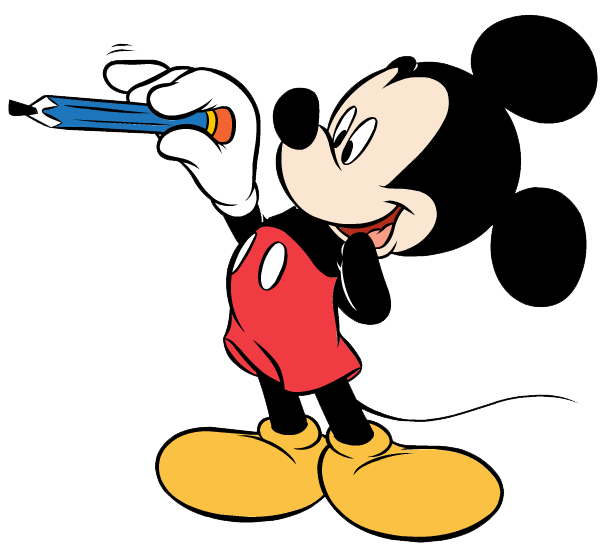 لايجاد قيمة الجزء ( الكمية الجزئية ) نضرب الجزء في الكمية الكاملة
بطاقة عمل
إيجاد الكمية الجزئية
سعر الجاكيت  250    شاقلا . سعر القميص
سعر الجاكيت . جد سعر القميص ؟
في مدرسة السلام يتعلم 621 طالبا.
الطلاب خرجوا في رحله مدرسيه.

جد عدد الطلاب الذين لم يخرجوا في الرحله المدرسيه.
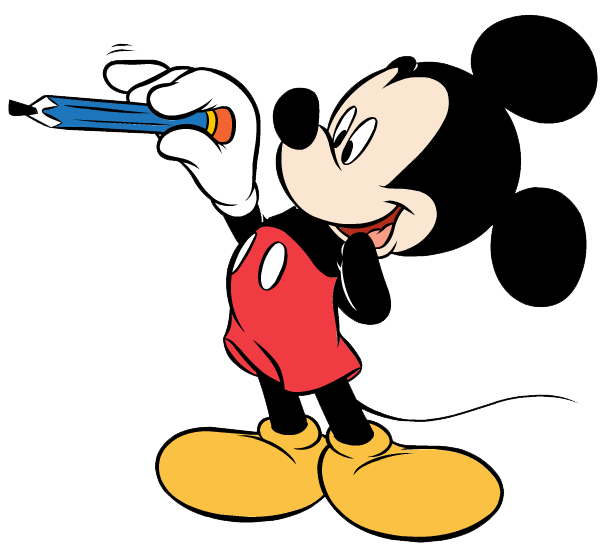 لايجاد قيمة الجزء ( الكمية الجزئية ) نضرب الجزء في الكمية الكاملة
بطاقة عمل
إيجاد الكمية الجزئية
في الصف السادس "ب" يتعلم 30 طالبا.
طلاب الصف بنات.
جد عدد البنات في الصف.
مع ديما 40 دفتر.اعطت اخاها      الدفاتر
جد كم دفتر اعطت ديما اخاها ؟
يشترك 60 طالبا في دورات مختلفه.
منهم مشترك في دورة الشطرنج.

جد كم طالبا يشترك في دورة الشطرنج.